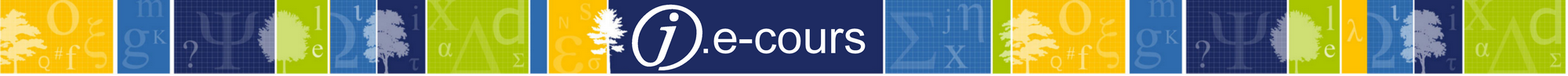 Dériver des autorités Personne depuis VIAF
Public
Correspondants autoritésCorrespondants catalogageCoordinateurs Sudoc
Description
IdRef s’est enrichi de la fonctionnalité de dérivation d'autorités Personne présentes dans VIAF.
Cette fonctionnalité d'import à l'unité de notices existantes dans le réservoir VIAF est disponible aux catalogueurs de tous les réseaux via IdRef. 
Découvrons son fonctionnement, ses avantages et ses points d’amélioration.
Intervenants
François Mistral
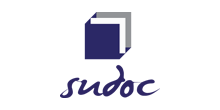 La formation débutera à 11h, merci de votre patience…Attention : La session sera enregistrée afin d'être diffusée sur notre plateforme d'autoformation http://moodle.abes.fr.En rejoignant cette session, vous consentez à ces enregistrements.
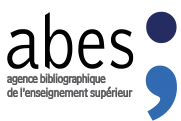 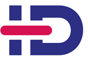 plan
VIAF
Fichier international d’autorités

DERIVATIONS
Quelques éléments techniques

DERIVATION DEPUIS VIAF
Usage de la fonctionnalité
VIAF : Fichier d'autorité international virtuel
https://viaf.org/
VIAF est un projet commun de plusieurs bibliothèques nationales, mis en œuvre et hébergé par OCLC. 

L'objectif du projet est de valoriser les fichiers d'autorité des bibliothèques par l'appariement et l'établissement de liens entre les fichiers d'autorité des bibliothèques nationales, et en rendant cette information disponible sur le web.
Une mine d’or
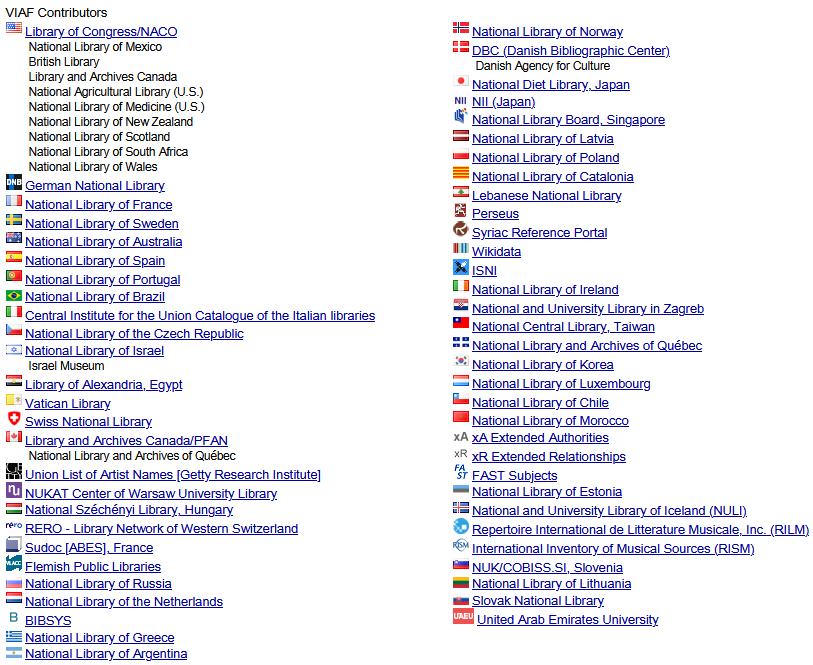 [Speaker Notes: De très nombreux et prestigieux contributeurs]
Les éléments Techniques
2 possibilités de dérivation dans IdRef
2 possibilités :
la dérivation BnF depuis 2020
la dérivation VIAF depuis 2022

Techniquement, les deux dérivations sont similaires, « désignées » de manière identique et permettent d'obtenir des notices en XML
[Speaker Notes: En revanche, d’un côté, on utilise le service SRU de la BnF, de l’autre un service de VIAF : dans les deux cas pour obtenir des notices  en XML.]
L’API IdRef utilise une API VIAF
La dérivation depuis VIAF est une API d’IdRef (déposé sur l’espace GitHub « API-IdRef »).

Elle recourt à une API d’OCLC qui permet d’obtenir une notice source dans le format pivot/commun VIAF : http://viaf.org/processed/NTA|332786250?httpAccept=text/xml

On dérive donc une notice d’une source de VIAF et non un cluster VIAF !
Des formats sources au format IdRef
Le mapping est assuré par 2 fichiers de transformation XSLT (déposés sur l’espace GitHub « IdRef-XSLT »).

Le premier pour transformer les sources au format UNIMARC : https://github.com/abes-esr/idref-xslt/.../unimarcviaftoidref.xsl

Le second pour transformer les sources au format MARC21 : https://github.com/abes-esr/idref-xslt/.../marc21viaftoidref.xsl
Les mappings
Ils sont aujourd’hui assez sommaires : seuls les champs principaux sont récupérés. 

Ils sont perfectibles : extensibles aux autres types d’autorité que les Personnes, et à d’autres zones et sous-zones.

Limites internes:
Hétérogénéité de la qualité des données selon les sources
Variations dans l’utilisation des champs
[Speaker Notes: Tous aux issues ! 

Pour faire du fine tuning]
DERIVATION
Dérivation depuis VIAF
Service accessible à partir d’IdRef authentifié
Mode bêta
Notices de Personnes
Contrôles de doublons et d’anomalies
Suivi statistique de l’utilisation

Une démonstration valant mieux qu’un long discours…
depuis un point d’accès biblio
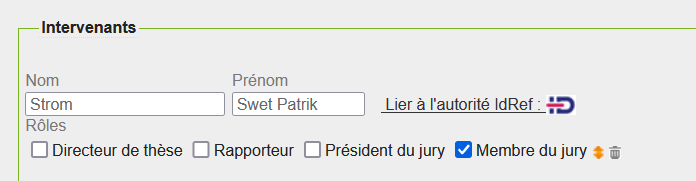 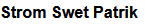 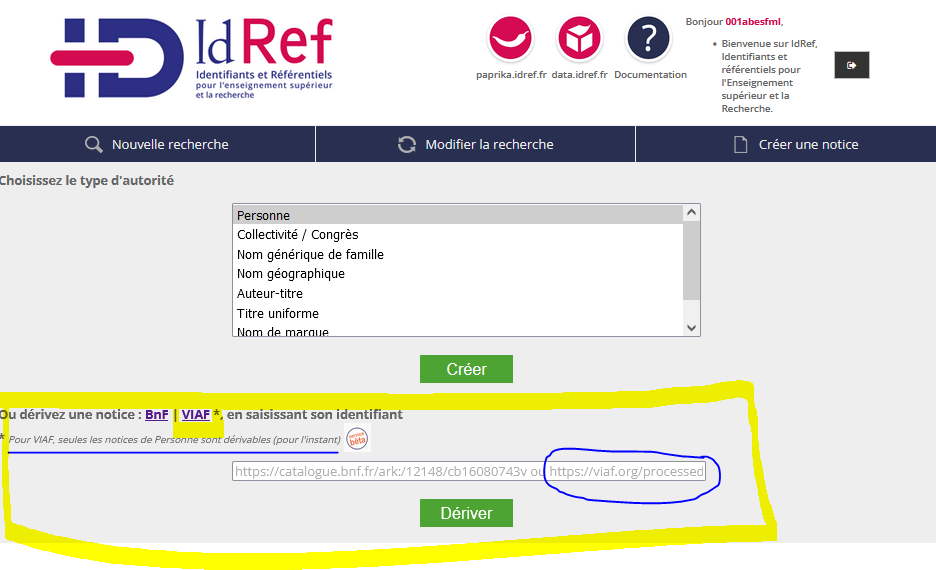 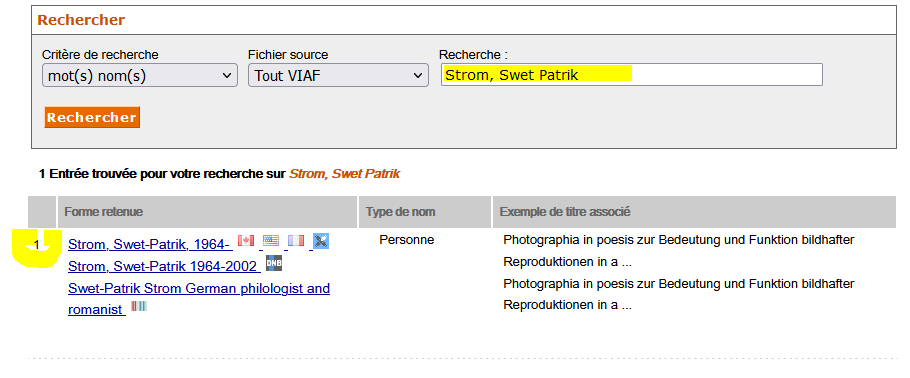 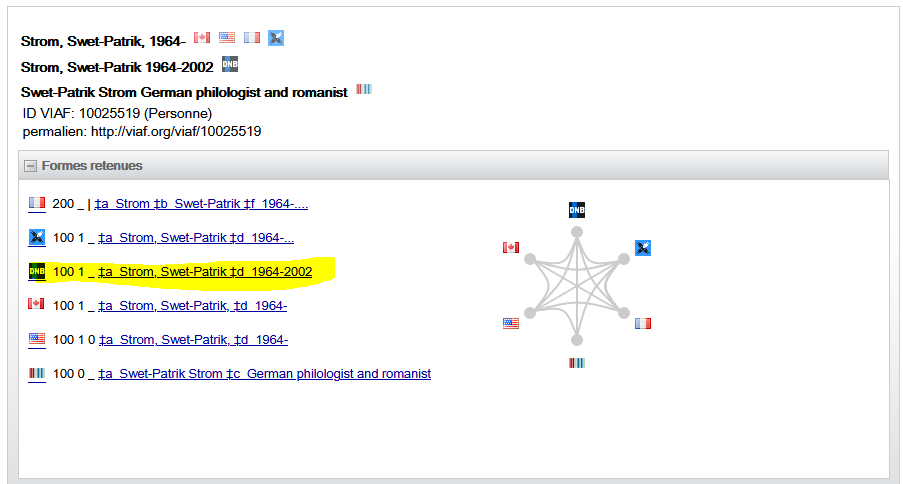 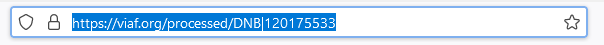 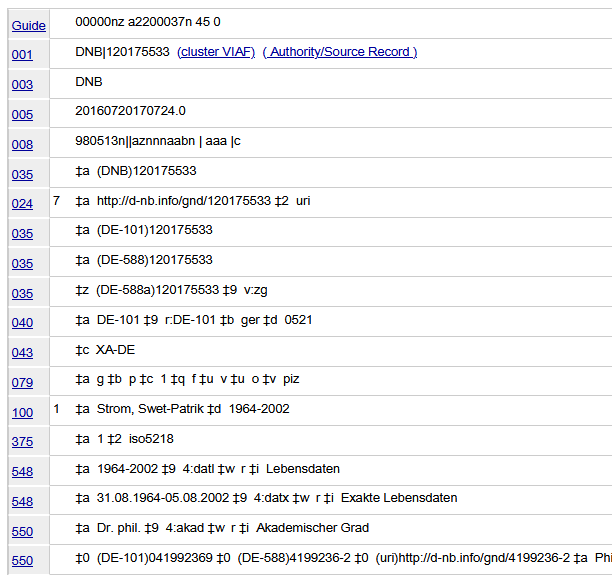 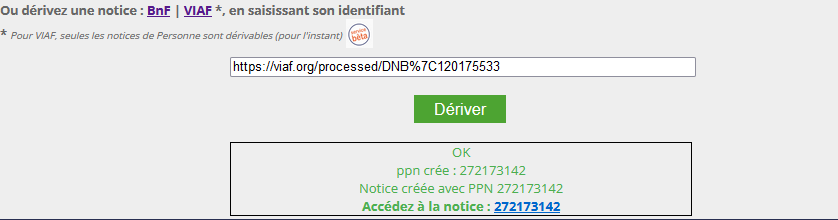 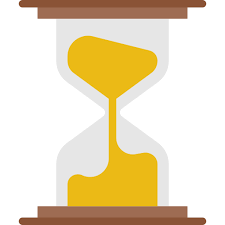 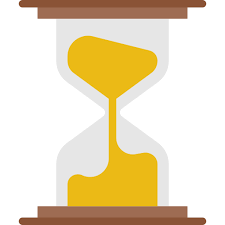 Etape par étape
Dans le contexte de signalement documentaire, afin d’effectuer le liage d’un point d’accès bibliographique :
Depuis l’outil de catalogage, bascule vers IdRef
Recherche IdRef remonte 0 résultat
Authentification, onglet « création » > encart « dérivation »
Bascule sur la recherche dans VIAF
Recherche de la notice source la plus riche*
Copie de l’URL / Collage de l’URL
Dérivation de la notice source
Affichage de la notice pour s’y lier
Choix de la « meilleure » source
Choisir la meilleure notice est le point le plus délicat

A priori, la Bibliothèque « nationale » du pays associé à la personne est la source plus pertinente.

Attention aux notices GND/DNB : souvent élémentaires et contenant des caractères non unicode qui perturbent les indexes.
Garde-fous
Contrôle sur la validité de l’URL : 
https://viaf.org/viaf/71387829 

Contrôle sur la présence de l’id du cluster
https://viaf.org/processed/GRATEVE|68214  (car issu de https://viaf.org/viaf/71387829/.

Contrôle de sources spécifiques BNF et « SUDOC »
https://viaf.org/processed/BNF|11893402 (réorienté vers dérivation BnF)
https://viaf.org/processed/SUDOC|027715078
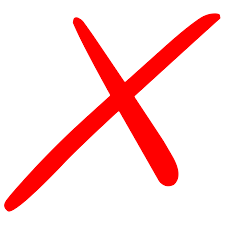 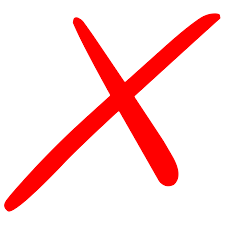 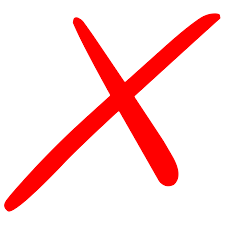 Premier bilan après un an d’utilisation
3 711 dérivations depuis octobre 2022 :
900 en 2022
2 800 en 2023
=> environ 400 dérivations par mois

Par comparaison, en 2023 on dénombre 2 700 dérivations BnF.
Cas d’usage
La dérivation VIAF est très recommandée pour :

Les membres étrangers de jury de thèses 

Les personnes « étrangères », pour lesquelles le contexte culturel et/ou linguistique ne vous est pas familier.

Les personnes dont on constate qu’elles changent d’environnement éditorial.
Documentation à venir
La fonctionnalité de dérivation d’une notice d’autorité Personne depuis VIAF sera documentée prochainement ici :
http://documentation.abes.fr/aideidrefcatalogueur/index.html#DerivationNoticesVIAF
Vos questions